Poison Gas
In war, should any available weapons not be used?
Before the war, Germany had been the most industrialized nation on the continent.
Since the creation of the German Empire in 1871, the Tsar’s government had
encouraged industrial development. Science and engineering stood for progress and modernity. 
German chemical companies produced chlorine gas as an unintentional byproduct of their industrial processes. 
Other gasses could be produced by the industry as well. 
The problem was that the use of gas in warfare went against treaties signed by Germany after the Hague Convention of 1899. 
By early 1915, however, with no foreseeable end of the war, the German High Command decided to use poison gas against an unsuspecting enemy.
After a couple of small attacks that tested the delivery of gas on the battlefield, German commanders decided to use the weapon in large scale for the first time at Ypres in Belgium. 
At 5:30 pm on 22 April 1915, with a slight breeze flowing towards the enemy’s  line, German soldiers opened almost 6000 gas cylinders. 
A greenish cloud drifted across the field. Canadian and French troops on the other side were completely unprepared for what was to come. 
When the deadly cloud reached their lines, they began choking and coughing as the water in their own lungs quickly turned to hydrochloric acid. Hundreds died without the German Army firing a shot. 
German troops, fearing their own death from the gas, failed to follow up on the attack, but the precedent was set. A new deadly weapon had been introduced.
Over the next three years, Allied and German armies used gas attacks as a matter of course in almost every battle. 
Over time, different types of gas were developed, including mustard gas, a particularly vile though not deadly weapon that caused terrible burns and blindness. 
Both sides also developed gas masks of increasing complexity, and by the end of the war gas attacks, although still feared by soldiers on both sides, proved far less deadly than in 1915. 
Each side would continue to search for the ever elusive breakthrough that would never come.
According to multiple sources, (but disputed nonetheless) ironically, in a British gas attack near Ypres in October 1918, Lance Corporal Adolph Hitler of the 16th Bavarian Reserve Regiment was temporarily blinded by mustard gas. 
The next month, facing what to many seemed like a coming annihilation, German leaders finally asked for and were given a cease-fire. 
When the war ended, leaders agreed never to use chemical weapons in war again. 
Unfortunately, the agreement wouldn’t last long.
[Speaker Notes: https://www.youtube.com/watch?v=vmir6SxYNII]
[Speaker Notes: https://www.youtube.com/watch?v=_QxtB6s-4oM]
Wilfred Owen, Soldier & Poet
Wilfred Owen, a British junior officer in the BEF who served two stints on the Western Front between 1916 and 1918, experienced such attacks. 
While in France, Owen wrote a number of poems about what he saw as the horrors of war. 
Unfortunately, he didn’t live to see them published. 
In the last week of the conflict, on 04 Nov 1918, leading his troops in a crossing of the Sambre-Oise Canal, Owen was shot and killed by German soldiers. 
His mother received the telegram informing her of his death on 11 Nov 1918, as bells were ringing letting the public know of the armistice on the Western Front.
Owen’s poems were published after his death, and today he is regarded as the leading poet of the Great War, known best for his imagery on the horrors of trench warfare and gas attacks.
[Speaker Notes: https://www.youtube.com/watch?v=aWIbPtbISBI]
World War I Poetry
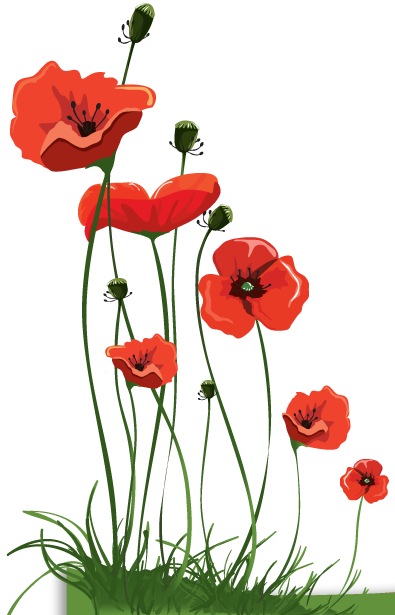 Poetry is “the spontaneous overflow of powerful feelings” (Jon Stallworthy)
There can be no area of human experience that has generated a wider range of powerful feelings than war: 
hope and fear
exhilaration and humiliation
hatred-not only for the enemy, but also for generals, politicians, and war-profiteers
love-for fellow soldiers, for women and children left behind, for country and cause.
The First World War was “one of the seminal moments of the 20th century in which literate soldiers, plunged into inhuman conditions, reacted to their surroundings in poems” (Dr Stuart Lee)
Roughly 10 million soldiers lost their lives in World War I, along with seven million civilians. The horror of the war and its aftermath altered the world for decades, and poets responded to the brutalities and losses in new ways.
You may notice that more poems in 1914 and 1915 extoll the old virtues of honor, duty, heroism, and glory, while many later poems after 1915 approach these lofty abstractions with far greater skepticism and moral subtlety, through realism and bitter irony.
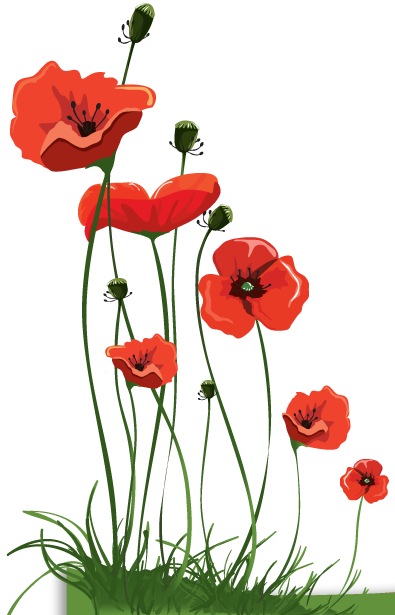 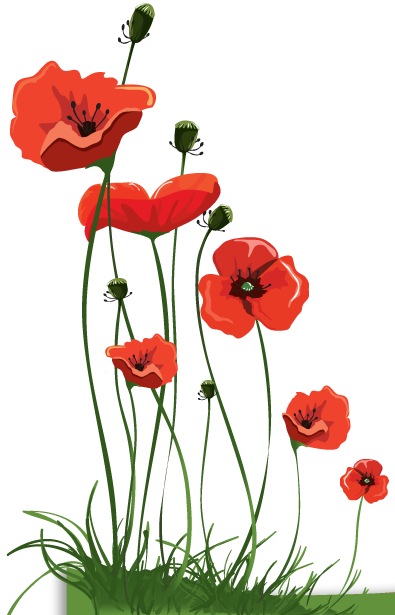 One of Owen’s most moving poems, “Dulce et Decorum Est,” which had its origins in Owen’s experiences of January 1917, describes explicitly the horror of the gas attack and the death of a wounded man who has been flung into a wagon. 
The horror intensifies, becoming a waking nightmare experienced by the exhausted viewer, who stares hypnotically at his comrade in the wagon ahead of him as he must continue to march.
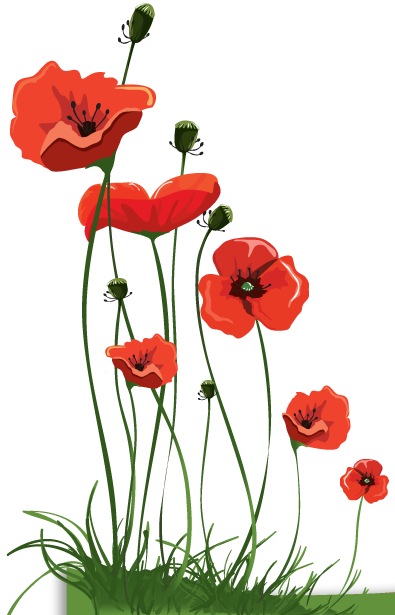 [Speaker Notes: https://www.youtube.com/watch?v=SgQhH67oPgY]